Economic Dimensions of NCDs in Latin America and the Caribbean Region – Disease Control Priorities Network June 24th – 25th, 2013 Pan American Health Organization
Rachel Nugent, DCP3 Series Editor
University of Washington
[Speaker Notes: Ole Norheim: Dashboard is good but will be very difficult for policymakers to understand, so we need clear and consistent definitions across ECEAs.]
Disease Control Priorities Network
DCP3+
DCP Country and 
       Region Network


Country Costing
Optimization Models
Institutional Network
UW DGH
IHME
6/23/2013
2
Disease Control Priorities Network
DCP3+
DCP Country and 
       Region Network


Country Costing
Optimization Models
Institutional Network
UW DGH
IHME
6/23/2013
3
Network Collaborations(Component 13)
South Africa - PRICELESS
Partners: NIH and University of Witwatersrand 
Aim: Development of institutional capacity for priority setting
Policy targets: Immunization, diabetes, salt reduction, PMTCT
Status: permanent health economics role in policy setting 

India  - National
Partners: University of Toronto
Aim: Policy uptake 
Policy targets: Supplementary immunization  of new antigens, rotavirus CEA, HiB, pneumococcal; cancer CEA; CVD
[Speaker Notes: India – National Efforts
Choosing health book (put up a slide with a picture of the book) – part of policy uptake for DCPN
Aims to influence big policy decisions and test pathways to policy uptake

India – Bihar
Emphasis on immunizations
Emphasis on immunizations
Avertable burden
On-going collaborations and emphasis on child health immunizations – measles and antigens
Avertable burden estimates and CE estimates and looking at policy instruments of increasing uptake; interim evaluation of what has been done on measles (fed sponsored effort)]
Country Collaborations(Component 13)
India – Bihar, Karnataka
Partner: Partners: University of Toronto
Aim: Cost effectiveness of interventions for improving child health
Policy targets:  Expanded coverage and new antigen use in immunization, cost of essential package

Rwanda
Potential Partners: Partners in Health and Rwanda MoH, NUR SPH
Aim: Capacity-building for economic analysis, NCD platform cost effectiveness 
Policy targets: CHWs, NCDs, TBD
[Speaker Notes: India – Bihar
Emphasis on immunizations
Emphasis on immunizations
Avertable burden
On-going collaborations and emphasis on child health immunizations – measles and antigens
Avertable burden estimates and CE estimates and looking at policy instruments of increasing uptake; interim evaluation of what has been done on measles (fed sponsored effort)]
Regional Collaborations
WHO- PAHO
Partner: Deputy Director, ProVac, NCD team
Aim: Capacity building and methods development for economic analysis and policy influence
Policy targets:  Immunization and NCDs

WHO-EMRO
Partner: Ala Alwan, EMRO Regional Director
Aim: Produce economic evaluations and policy guidance document
Policy targets:  NCD economic analysis, priority-setting
DCP2
6/23/2013
7
DCP2 by the Numbers
2         	Number of books
	      4         	Number of years
        13        	Number of editors
        78        	Number of chapters
      350        	Number of authors
6/23/2013
8
Disease Control Priorities, 3rd Edition
9         	Number of volumes
	      5         	Number of years
        30        	Number of editors
      155        	Number of chapters
      400        	Number of authors
6/23/2013
9
Disease Control Priorities, 3rd Edition
6/23/2013
10
Production Timeline
2013/14 

2014/15

2014/15

2014/16
Writing of chapters, web publication 

Editing and peer-led review

Volume production

Dissemination
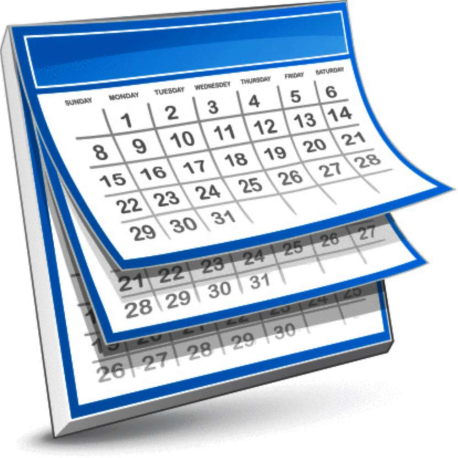 6/23/2013
11
Objectives of DCP3
Inform allocation of resources across interventions and health service delivery platforms.

Provide a comprehensive review of the efficacy and effectiveness of priority health interventions.

Advance knowledge and practice of analytical methods for economic evaluation of health interventions.
6/23/2013
5
Economic Analysis
Extended cost-effectiveness analysis (ECEA)                     Assess distributional and financial protection consequences of policy choices affecting access, uptake and quality of interventions and delivery platforms.

Benefit-Cost Analysis (BCA)                                                          Evaluate policies beyond the health sector.

Costing                                                                                               Information gathering on cost and cost-effectiveness of interventions, policies and other health system resources.
6/23/2013
13
NCD Priorities in LAC Region
What are the important policy questions? 
What economic analysis is available; what is missing?
How can economists contribute to policy development? 
What are the key questions that economics can contribute to --- multisectoral approach, equity impacts, financial risk protection, population prevention?
6/23/2013
14